Certified Earth-Friendly Gardens 

Sustainable landscaping practices that are not harmful to people, native plants, animals, and the overall environment
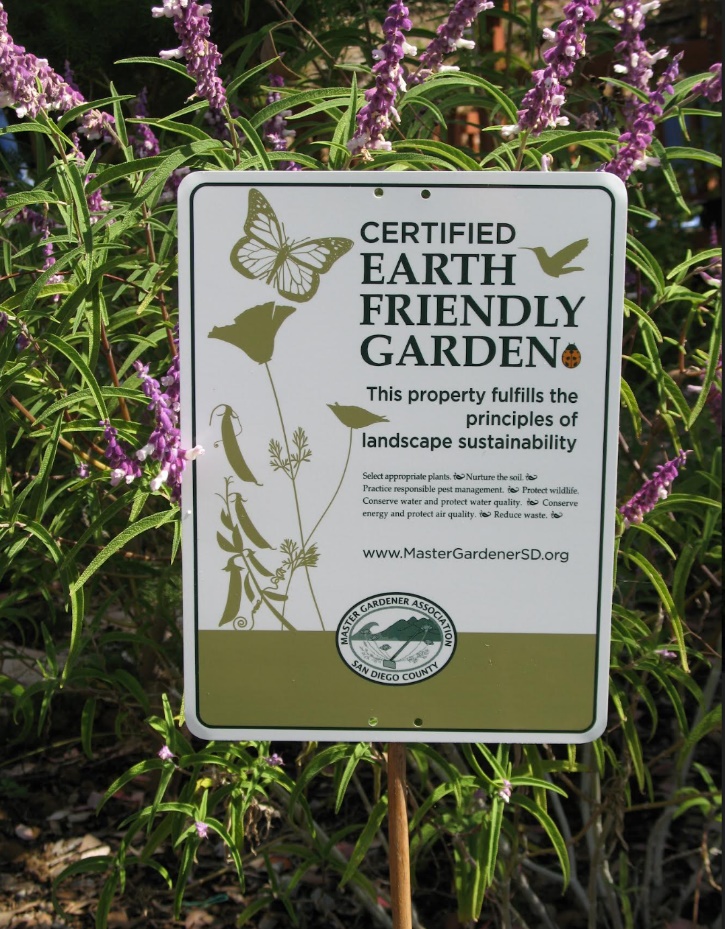 Table at Events
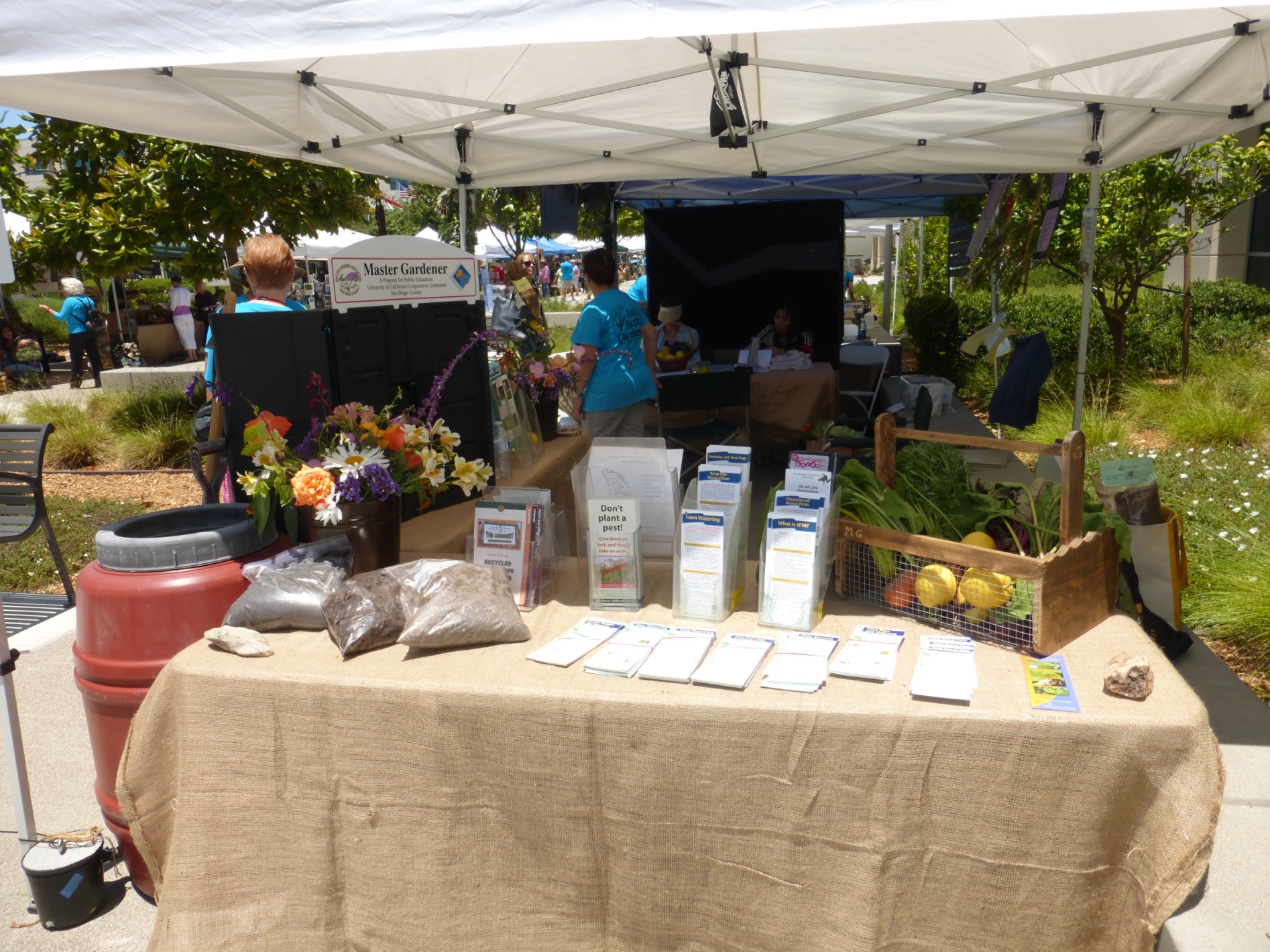 Spring Seminar Booth
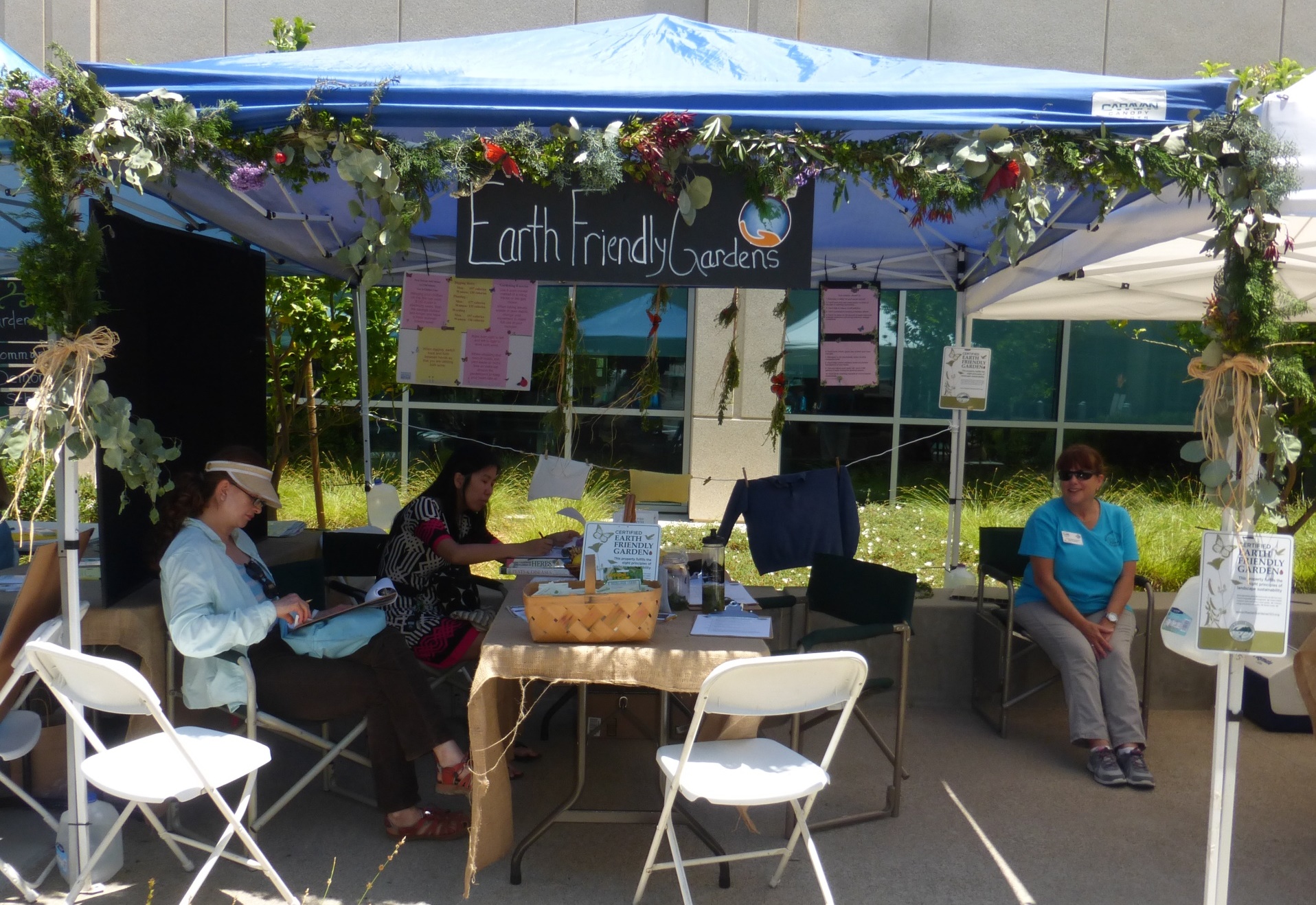 Earth-Friendly Awards at the 
San Diego County Fair
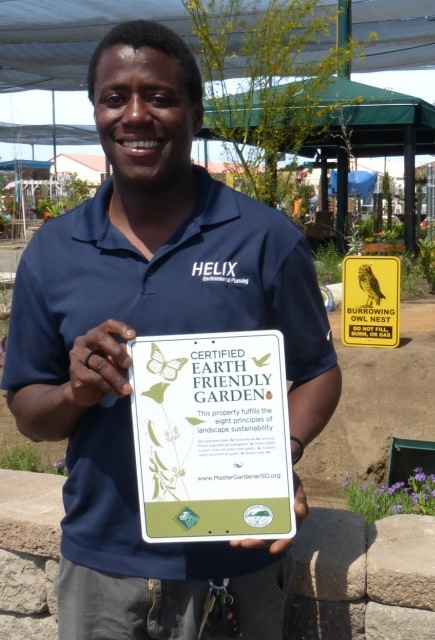 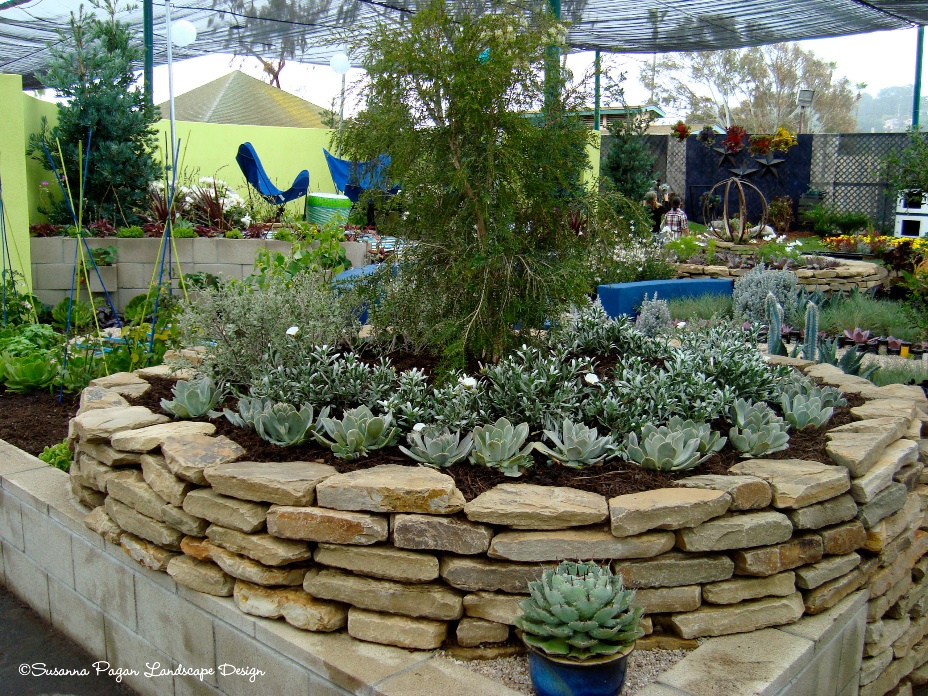 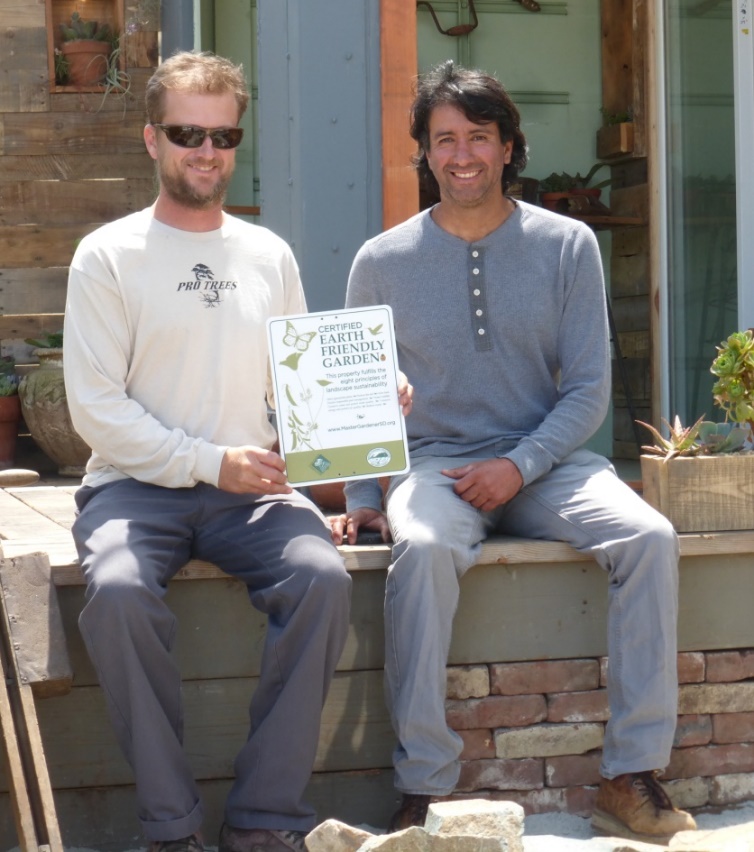 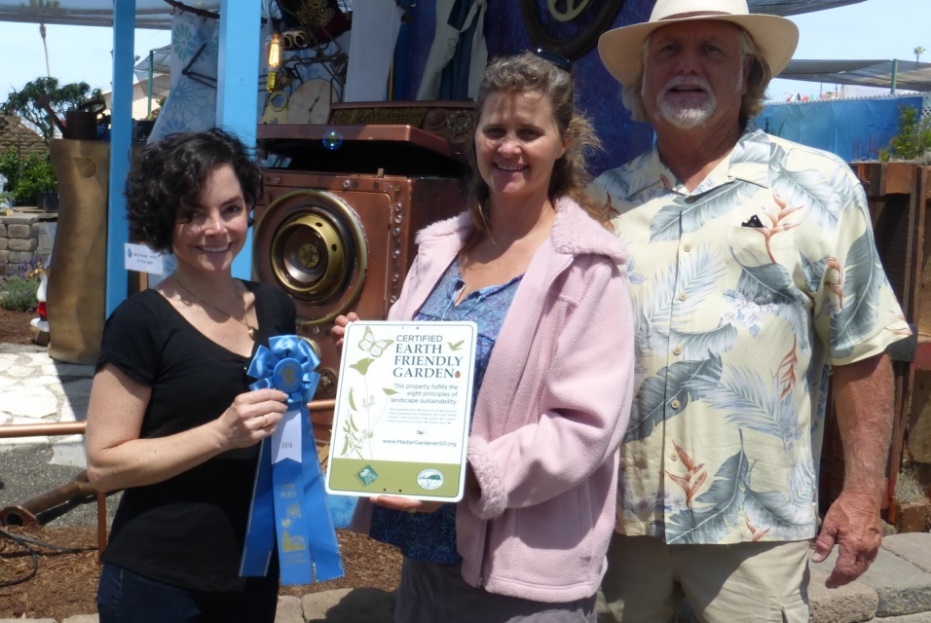 [Speaker Notes: https://c2.staticflickr.com/4/3084/2725850059_85d8c6a247.jpg]
Earth-Friendly Talks to Garden Clubs
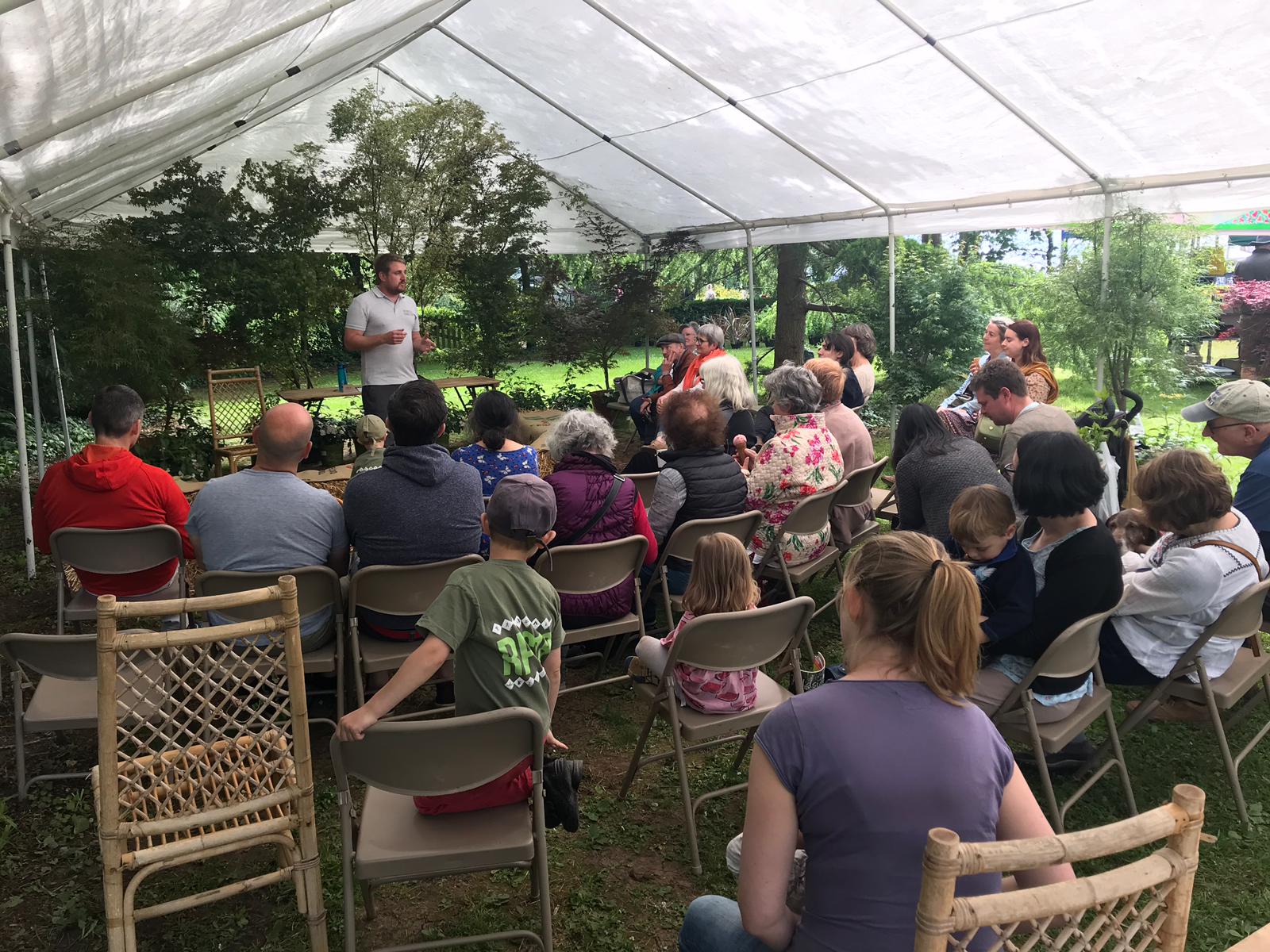 [Speaker Notes: http://www.englishhomestead.com/p/garden-club-talks.html]
Printed checklist:
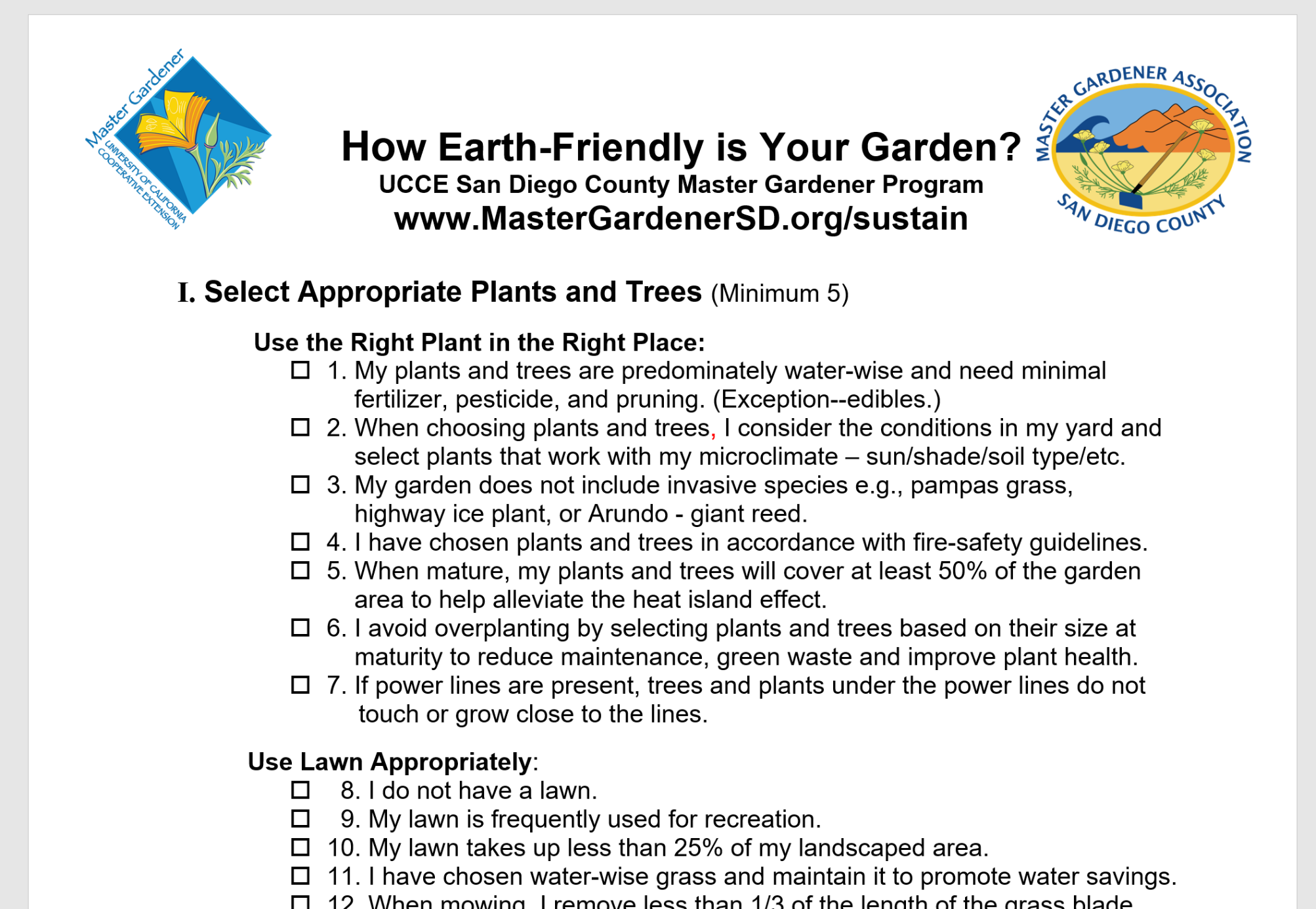 Also available online
https://www.mastergardenersd.org/
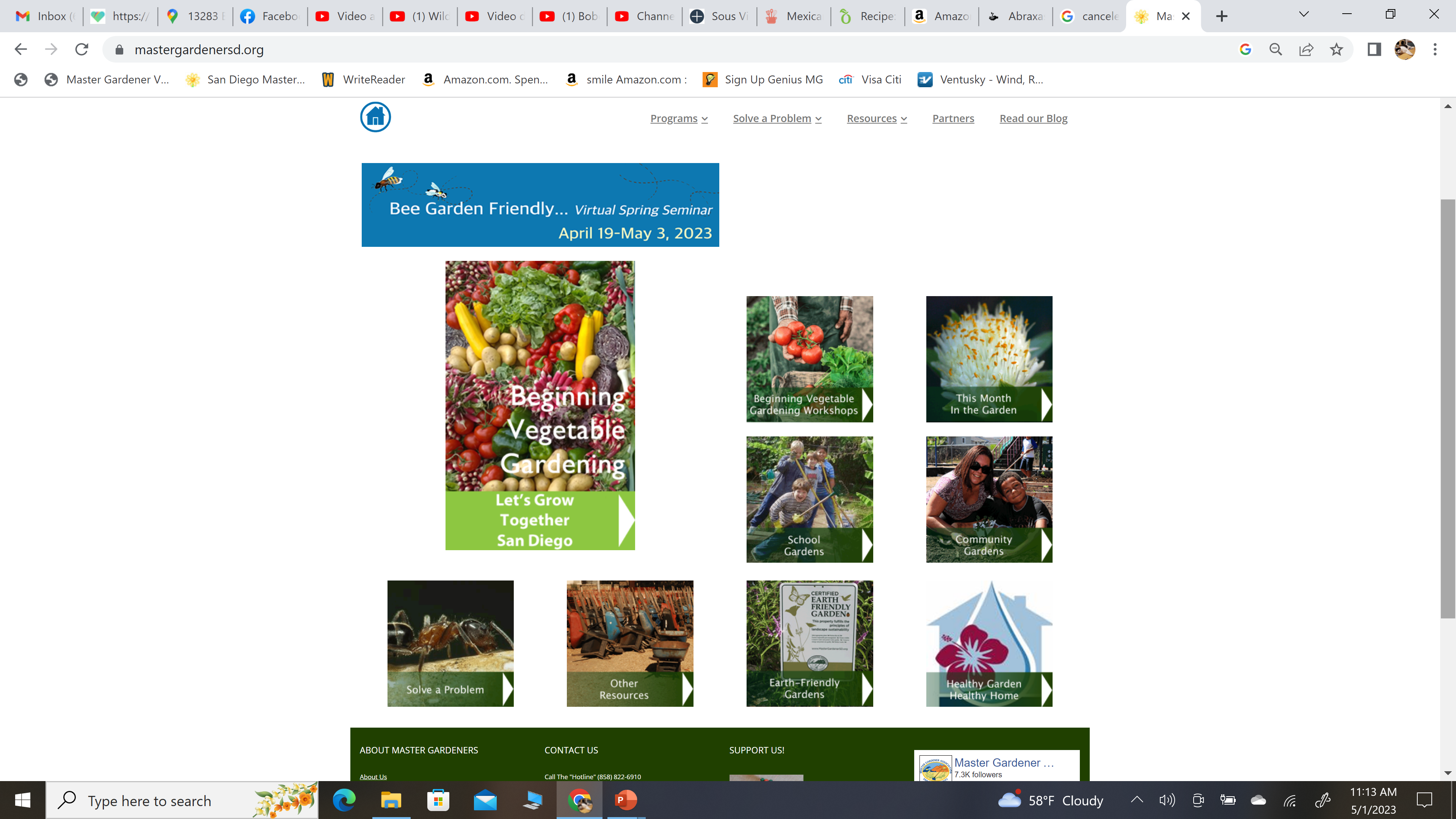 https://www.mastergardenersd.org/earth-friendly-gardens/
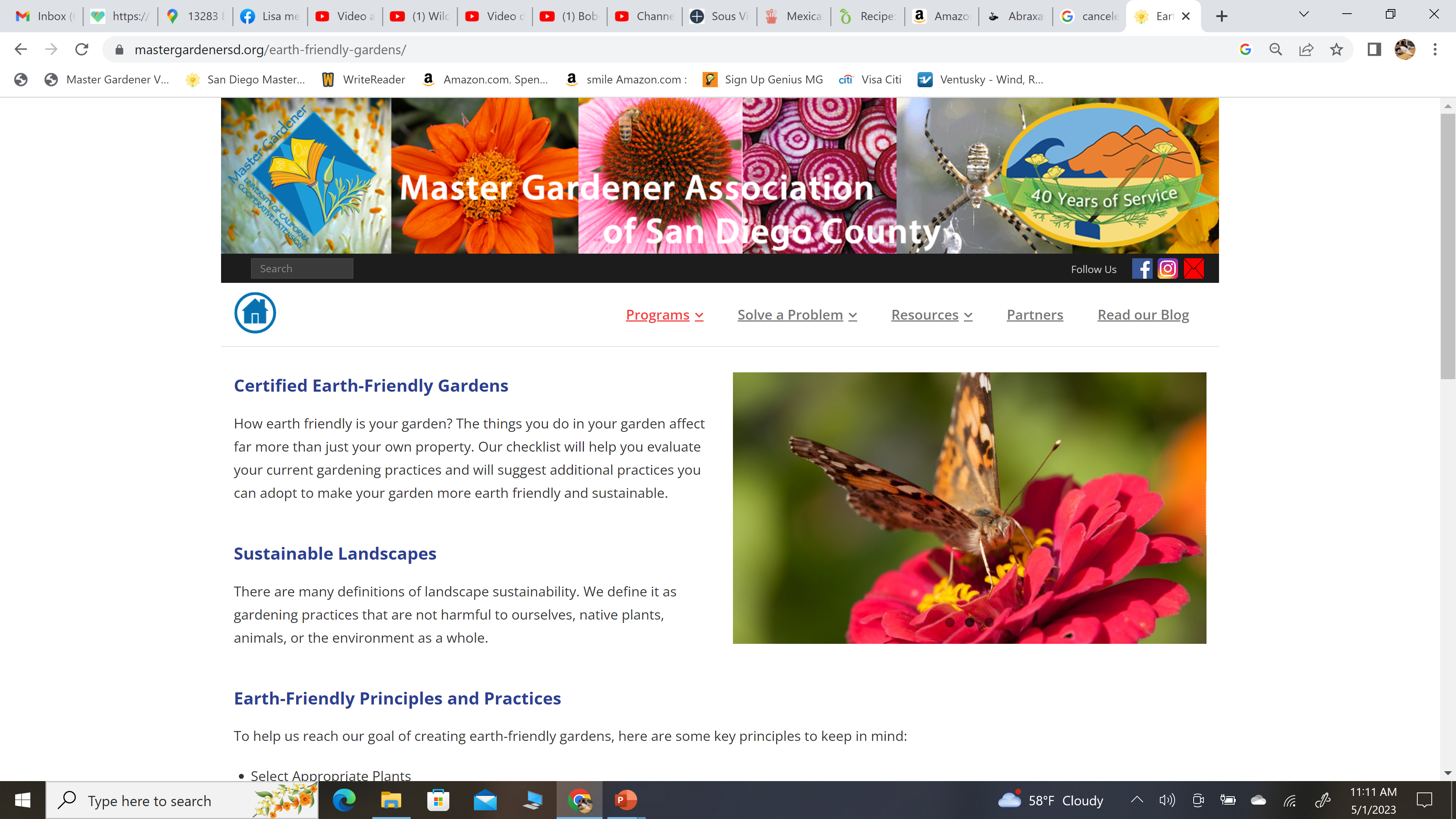 Check off at least the minimum number of boxes on each page:
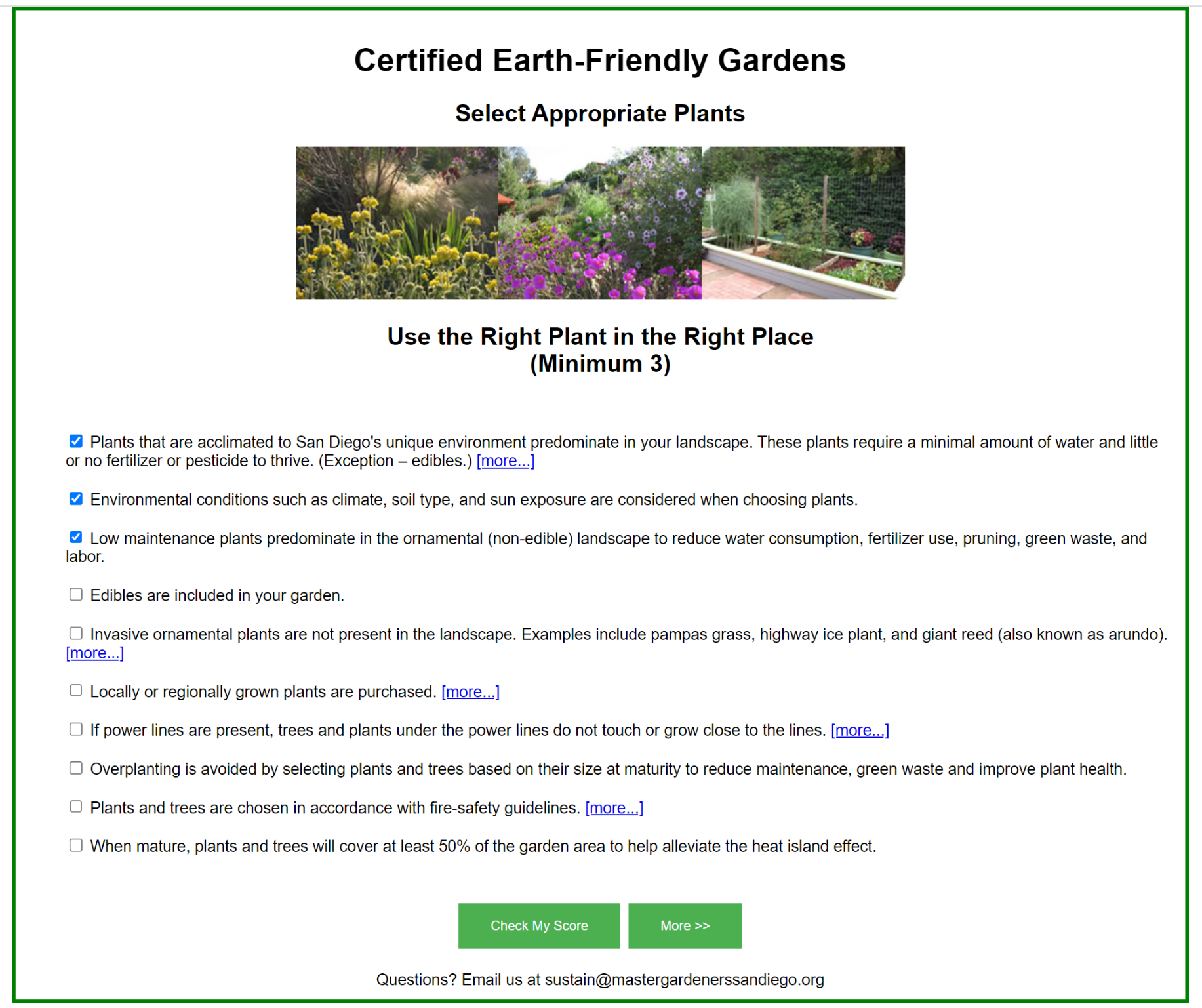 Scroll down to the bottom of the page:
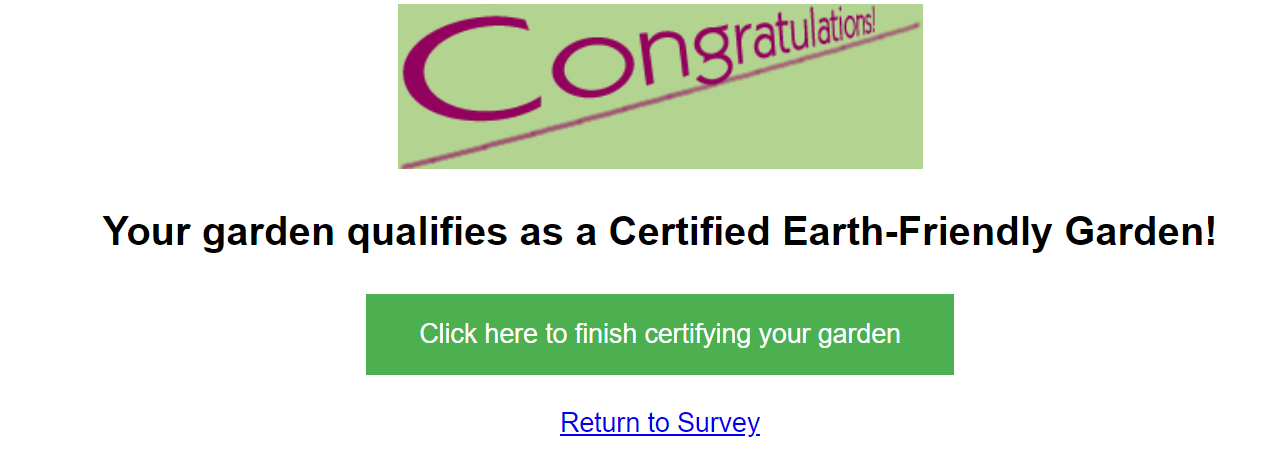 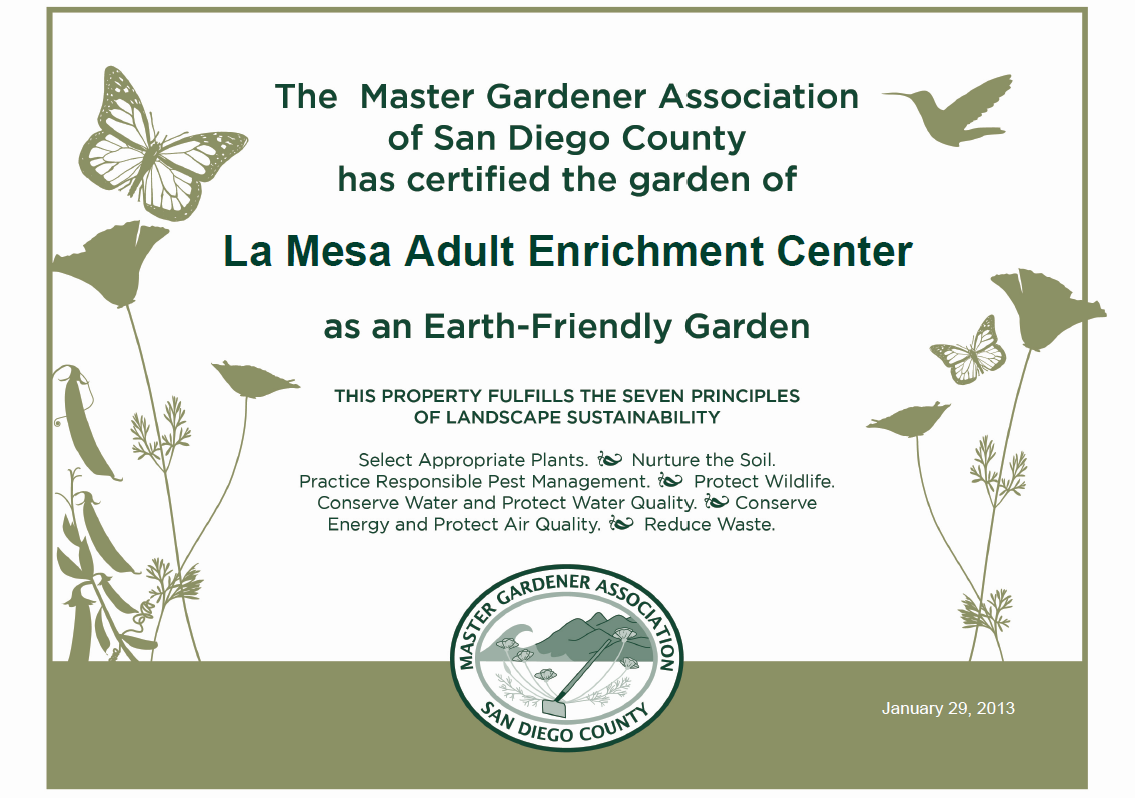 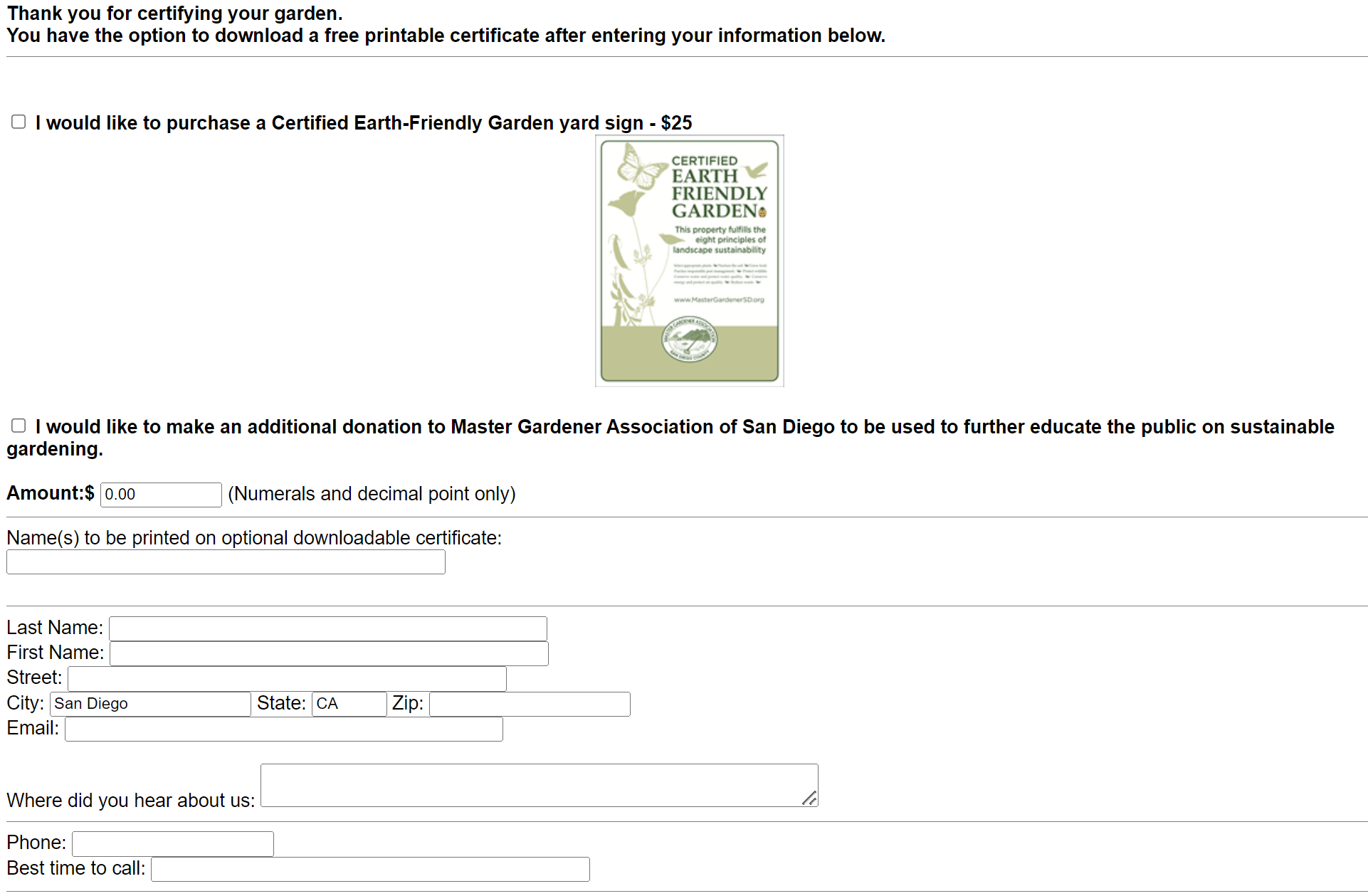 Revive Earth-Friendly Garden Visit program?
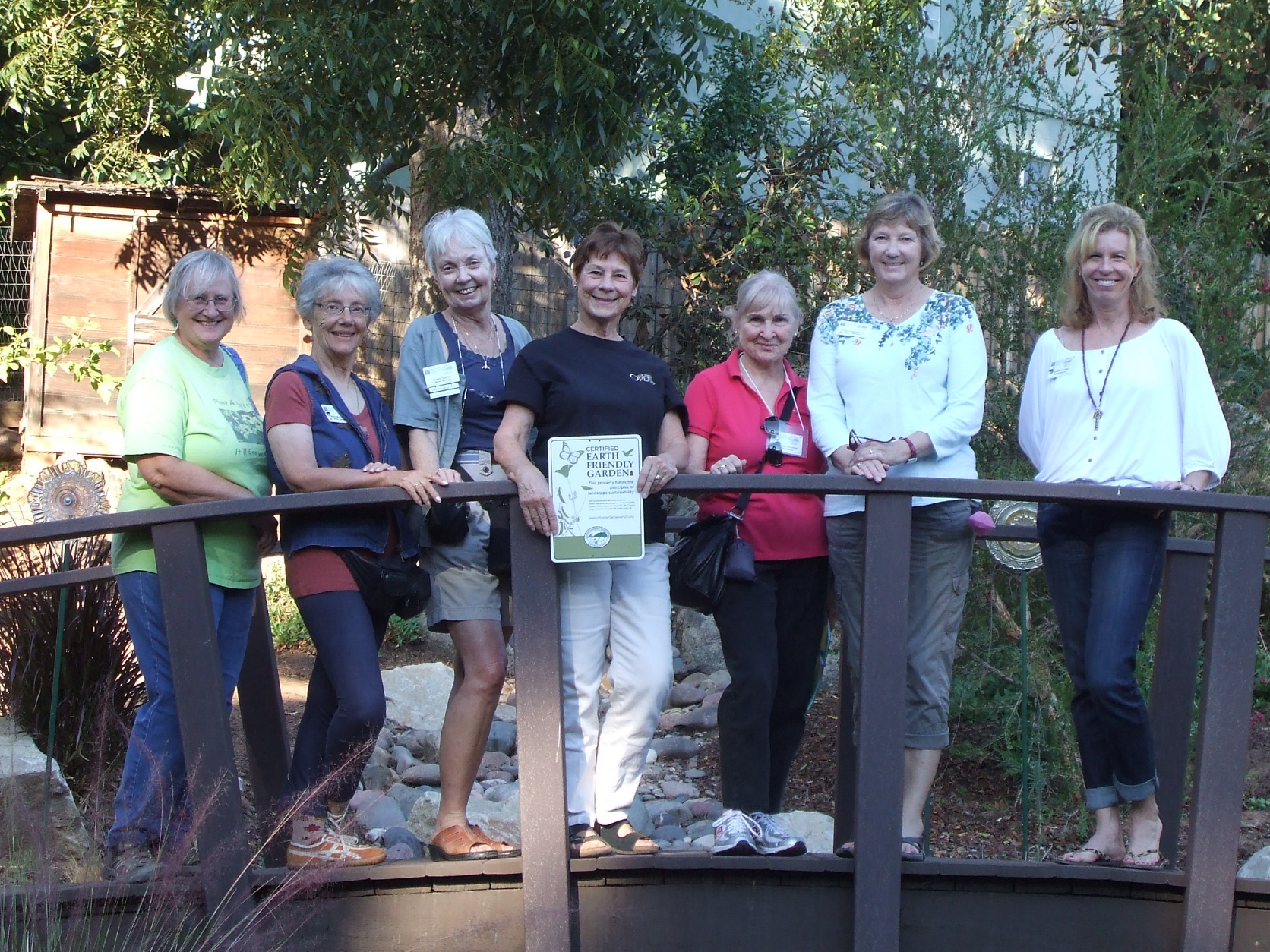 Meeting in June in Dawn’s Garden
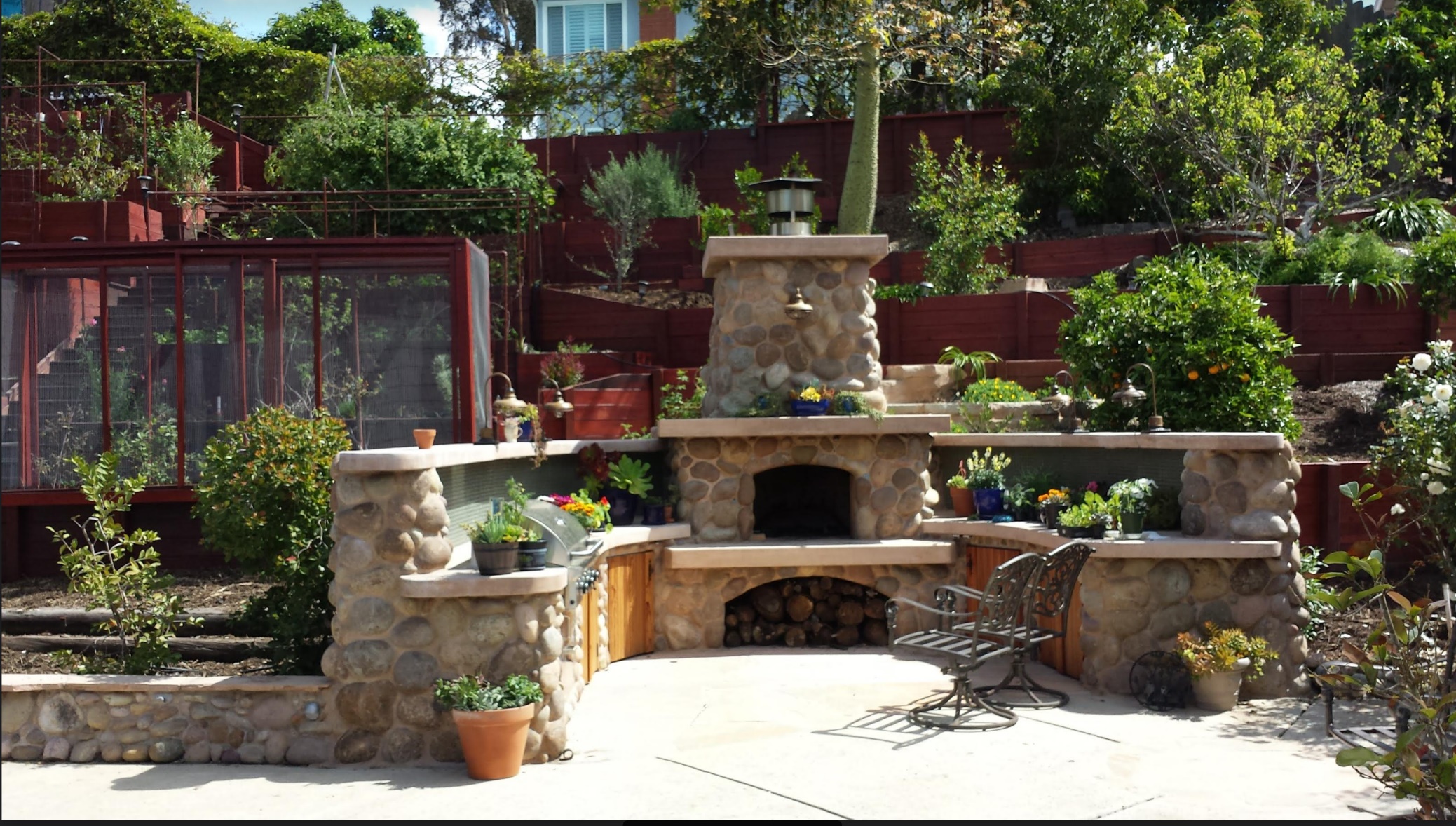 Please take some peas!!!
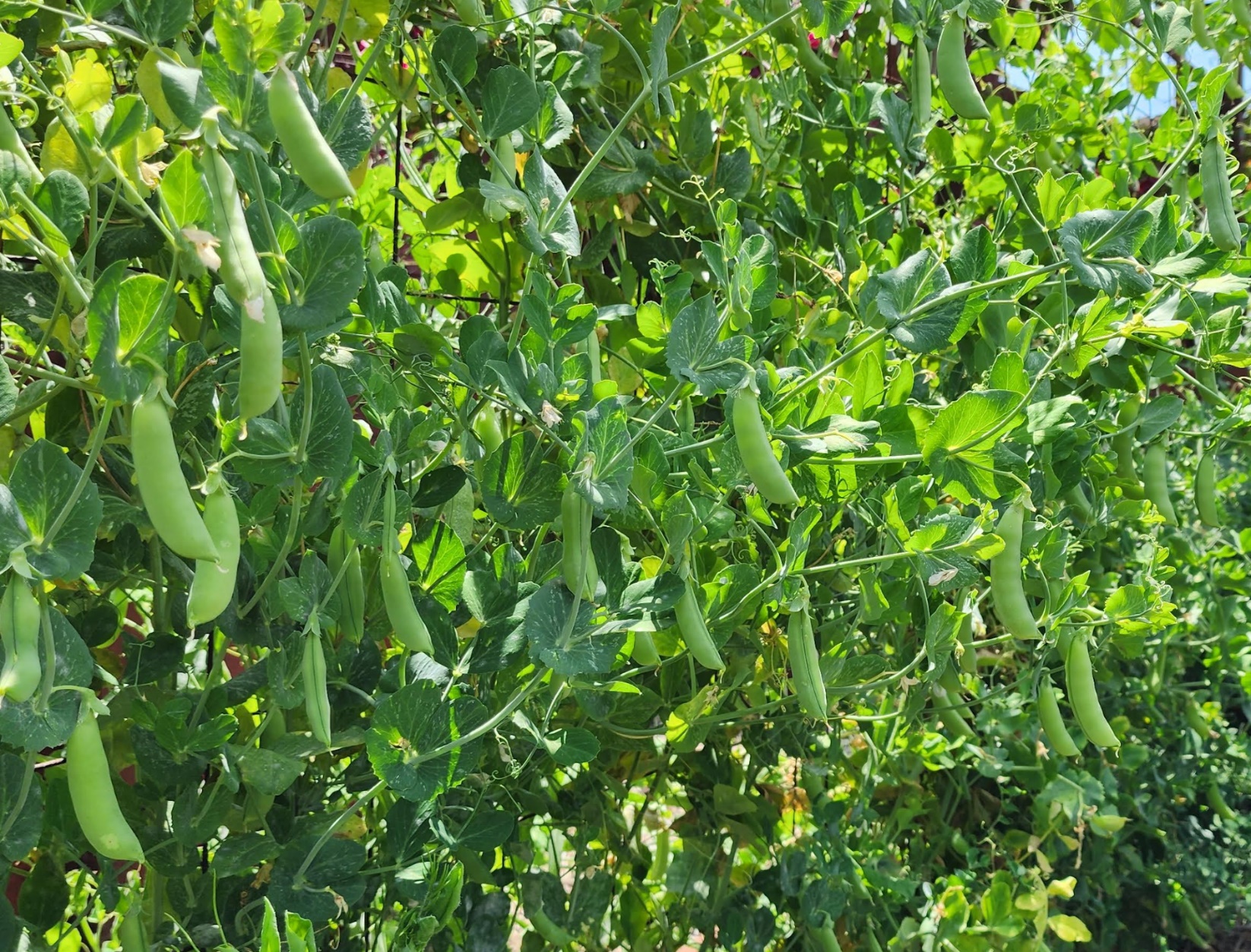